ESTADÍSTICA CÁTEDRA I
UNIDAD 4
Segunda Parte
Inferencia Estadística
Definición y acotación de la población.
Extracción de una muestra.
Tipos de muestreo.
Obtención de la Muestra Cap. 6
Hasta el momento nos hemos familiarizados con el tratamiento de datos observados, que fueron recopilados de encuestas, cuestionarios o de alguna fuente de información a través de instrumentos de recolección de estos. 
	A partir de ahora nos ocuparemos de lo que no ha sido observado, es decir, queremos hacer inferencias y sacar conclusiones sobre lo que no hemos visto. 
	Para ello es necesario recurrir al muestreo, conjunto de procedimientos mediante los cuales se selecciona una muestra que intenta reproducir las características de una población.
InferenciaMuestreo
Consiste en extraer conclusiones sobre una población a partir de una muestra controlando el error de muestreo mediante el auxilio de la Teoría de Probabilidades.

	La Estadística Inferencial es la parte de la Estadística que proporciona métodos para realizar dichas inferencias.
Inferencia Estadística
Población o Universo es el conjunto de unidades de análisis que son objeto de un estudio particular.
Definición y acotación de la población

	Consiste en mencionar las características esenciales que ubican a la población en un espacio y tiempo concretos.  Para ello han de tenerse en cuenta el problema y los objetivos principales de la investigación.

	Muchas veces no es posible tal delimitación concreta y enumerar sus unidades de análisis; se habla entonces de población hipotética. Es el caso, por ejemplo, de los ensayos experimentales donde se infiere sobre los sujetos que “recibirían” tal tratamiento.
PoblaciónPoblación Hipotética
Es el listado que comprende las unidades de la población.
Se utiliza para buscar la documentación que ayuda a la
identificación de la población de estudio. 

Sus requisitos son:

comprehensividad
actualización
sin duplicidad
sin unidades que no pertenezcan a la población que se
   analiza
con información suplementaria que ayude a la localización
   de las unidades.
fácil de utilizar
Marco deMuestreo
Es un subconjunto de la población que comparte sus características en los aspectos de interés para la investigación.
De cómo se seleccionen las unidades de observación depende la calidad de la información que se recoja. Por eso deben invertirse el tiempo y el esfuerzo necesarios en la planificación y ejecución del diseño de la muestra.
Probabilístico
Tipos de muestreo
Población
muestreo
Muestra
estimación
No Probabilístico
Muestra
TAMAÑO DE LA MUESTRA
Está determinado por los siguientes factores:
Tiempo y recursos disponibles.
Modalidad de muestreo seleccionada.
Tipo de análisis de datos previstos.
Varianza poblacional.
Error máximo admisible para la estimación de los parámetros.
Nivel de confianza de la estimación.

ERROR MUESTRAL: Es la diferencia existente entre las estimaciones (obtenidas a partir de la muestra) y los parámetros (características poblacionales). Una estimación es más precisa cuando su error muestral es menor.
 
NIVEL DE CONFIANZA: Expresa el grado de confianza que el investigador tiene en que su estimación se ajuste a la realidad. Proviene del nivel de probabilidad utilizado en el método de estimación.
Selección de una Muestra
Utiliza la aleatorización como criterio esencial de selección muestral.
Cada unidad tiene una probabilidad igual (o establecida a priori) de ser seleccionada para la muestra.
La elección de cada unidad es independiente de las demás.
Permite controlar el error muestral.

Algunos de ellos: 
- aleatorio simple 
– sistemático 
– estratificado 
– por conglomerados
Muestreo Probabilístico
Utiliza criterios diferentes de la aleatorización como la conveniencia o criterios subjetivos.
Ello puede producir:

Que algunas unidades de la población tengan mayor probabilidad que otras de ser seleccionadas para la muestra.
Dificultad para calcular el error muestral.
Introducción de sesgos. 

Algunos de ellos:
- por cuotas 
– estratégico
– bola de nieve
autoelegido
disponibilidad
Muestreo no Probabilístico
Inferencia Estadística
Parámetros, Estadísticos y Estimadores
Distribución de la Media Muestral
Distribución de la Proporción Muestral
Distribuciones en el MuestreoCap.9
La Inferencia Estadística supone un salto de lo muestral a lo poblacional. Ese salto conlleva la posibilidad de error. Lo propio de los  métodos de Inferencia Estadística es que ese salto no se da en el vacío sino que se da controlando la probabilidad de error.
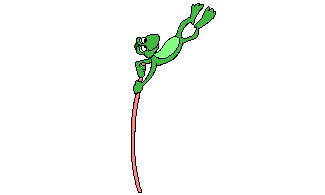 De lo Muestral a lo Poblacional
Para un diagnóstico de la calidad educativa de la escuela media en la Ciudad de Buenos Aires se lanzará un operativo de evaluación en 2021. 
	Se considerarán los aprendizajes adquiridos por los alumnos hacia final del tercer año (octubre).
	Se diseña un examen e interesa tener información sobre el tiempo necesario para su resolución. Es decir; el examen se pone a prueba en una muestra piloto.
Ejemplo
X = Tiempo (en minutos) que necesitarían los alumnos para resolver el examen.

Población:  Los alumnos de tercer año de la escuela media de la Ciudad de Buenos Aires en octubre de 2021.

Muestra: Alumnos de tercer año seleccionados para el ensayo piloto con algún criterio conveniente de muestreo.
Ejemplo
¿Qué podría interesar conocer en la población?

El tiempo medio que necesitarían para resolver la prueba: m

La proporción de alumnos que necesitarían más de 60 minutos para resolverla: p

La variabilidad de los tiempos: s

La correlación entre el tiempo que emplean en resolver la prueba y el rendimiento en la misma: r
Algunos Parámetros 
de Interés
Todos estos parámetros permanecerán desconocidos hasta que se tome el examen a toda la población de estudiantes en cuestión. Pero se quiere tener una idea aproximada de los mismos, una “estimación” previa, para lo cual se pondrá a prueba el examen en una muestra piloto. 

	Se quiere tener una estimación previa porque, eventualmente habrá que ajustar la prueba para que funcione bien cuando se la administre a la población.

	Típicamente, los parámetros poblacionales son desconocidos. Para estimarlos, se calculan las características análogas a nivel muestral.
Parámetros y Estimadores
Valores de X
?
68
?
102
74
92
99
91
88
?
86
f
55
97
57
s
?
73
r
96
94
85
Parámetros y Estimadores
[Speaker Notes: Así, la media muestral (xraya) estima a la media poblacional mu, la frecuencia relativa f estima a la proporción (o probabilidad de éxito) p, la desviación estándar muestra s estima a sigma y el coeficiente de correlación lineal r de Pearson estima el correspondiente coeficiente de correlación poblacional ro.]
Población de valores de X
Parámetros 
y Estimadores
[Speaker Notes: El error muestral es la diferencia en valor absoluto, la distancia, entre el verdadero valor del parámetro y su estimación.]
Es una característica fija, generalmente numérica de la población de valores de una variable.
Ejemplos: 

Puntaje promedio en el Test de Wechsler de inteligencia para niños, suponiendo que el test fue administrado a todos los niños de una determinada población. Es un único valor fijo para esa población.

Porcentaje de opinión desfavorable acerca de la restricción de movilidad para adultos mayores en la ciudad de Buenos Aires, de toda la población objetivo que tiene esa opinión.
Parámetro
Es una variable cuyos valores dependen de una muestra.
Un Estadístico es una característica muestral. Dado que se pueden extraer muestras diferentes de una misma población el estadístico es una variable ya que sus valores dependen  de la muestra seleccionada. Cada valor del estadístico es una función de las observaciones de una muestra.
Ejemplos: 
Promedio de puntajes del Test de Wechsler de 20 niños que serán seleccionados de la población a los que les fue administrado el test.
Porcentaje de opiniones desfavorables acerca de la restricción de movilidad para adultos mayores en la ciudad de Buenos Aires entre 90 encuestados.
Estadístico
Es un estadístico cuyos valores se consideran próximos a un parámetro que, por ser generalmente desconocido, se desea estimar.
Un estimador    se dice insesgado cuando, en promedio (a través de todas las muestras posibles), coincide con el parámetro     al que estima.
En símbolos: E(  )  =
Ejemplo: la media, la varianza y la proporción muestrales son estimadores insesgados de sus respectivos parámetros poblacionales.
La precisión de las estimaciones se relaciona con qué tanto fluctúan los valores de los estimadores de muestra en muestra, por lo que interesa considerar su variabilidad. 
Se denomina error estándar de un estimador a su desviación estándar.
Estimador
El estimador puede tomar diversos valores según sea la muestra que salga sorteada. Por tanto es un estadístico (una variable cuyos valores dependen de la muestra).
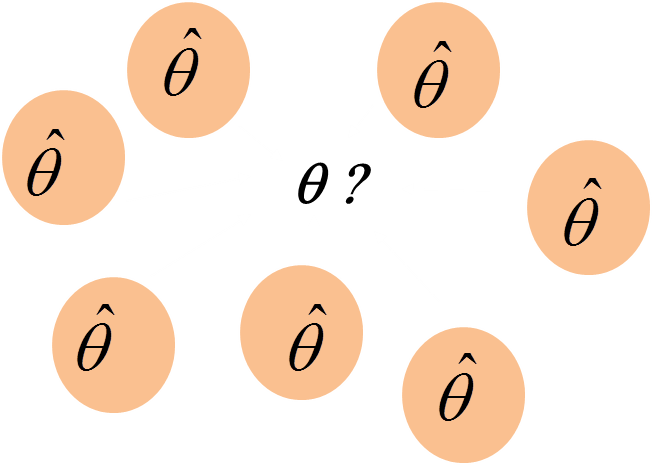 Estimadory Estadístico
La media, varianza y proporción muestrales son estadísticos ya que se calculan sobre la base de las observaciones de la muestra. 
	Este hecho hace que sean variables, dado que cada muestra de valores de una variable X brinda un valor medio, una varianza y una proporción de ocurrencia de algún suceso de interés determinado para esa muestra. 
	Si se cambia la muestra cambian los valores de los estadísticos antes mencionados.
	Se ilustrará con un ejemplo el caso de la media muestral y se brindarán los resultados que pueden obtenerse con planteos análogos para la proporción muestral.
Distribuciones Muestrales
X
n=100
n=100
n=100
Distribución de la Media Muestral
4,5
Distribución de la Media Muestral
Distribución de la Media Muestral
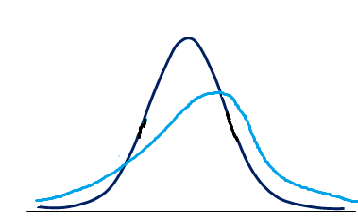 Teorema Central del Límite
Distribución dela Media Muestral
Distribución de la Proporción Muestral